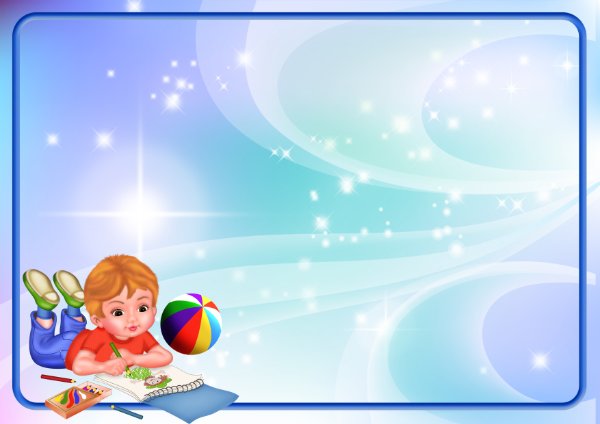 Взаимодействие учителя-логопеда и родителей по развитию грамматического строя речи при подготовке детей к школе
Учитель-логопед МБДОУ д/с № 14
                  Цвиренко Е. Г.
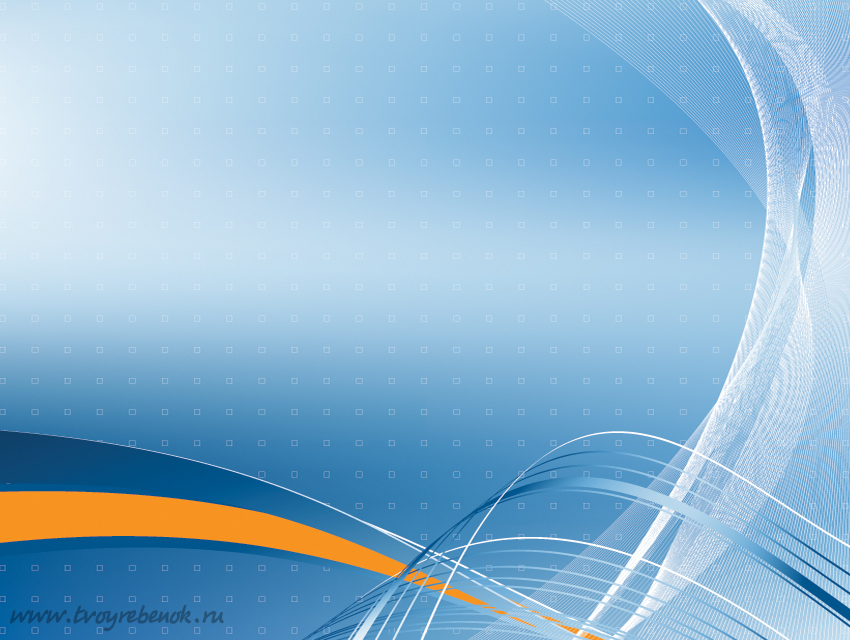 Ребенок, поступающий в школу, должен владеть:
 навыками словоизменения и словообразования;
 видеть связь слов в предложениях;
 распространять предложения второстепенными и однородными членами предложения;
 работать с деформированным предложением;
 самостоятельно находить ошибки и устранять их.
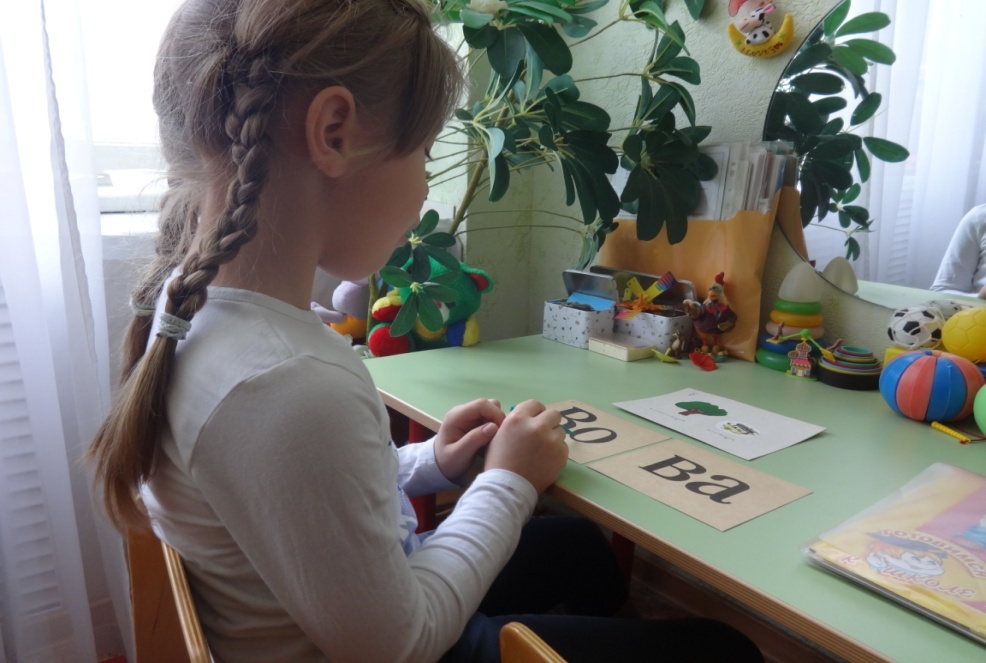 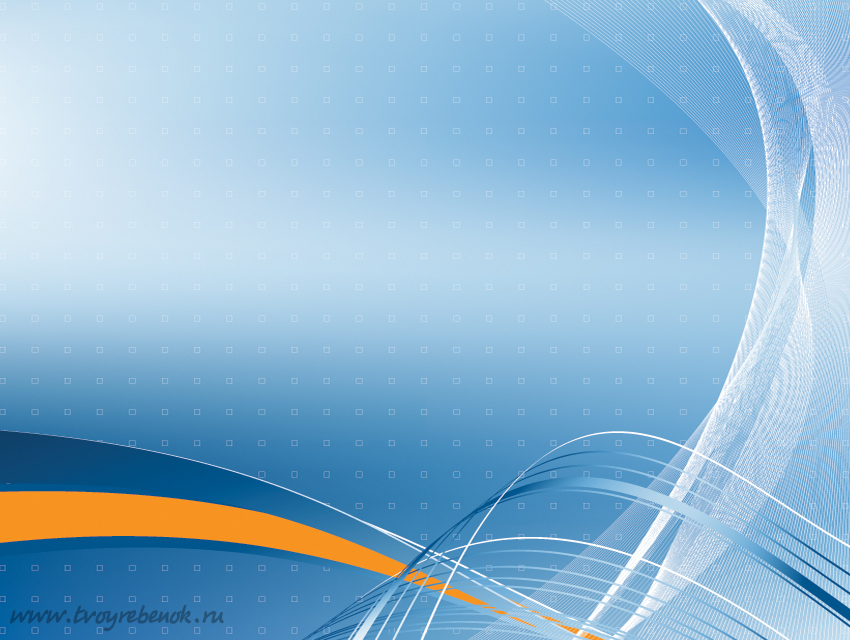 Грамматический строй речи - важнейшая часть языковой системы, имеющая огромное общеобразовательное и практическое значение. 	Развитие грамматического строя речи  предполагает формирование системы взаимодействия слов между собой в словосочетаниях и предложениях.
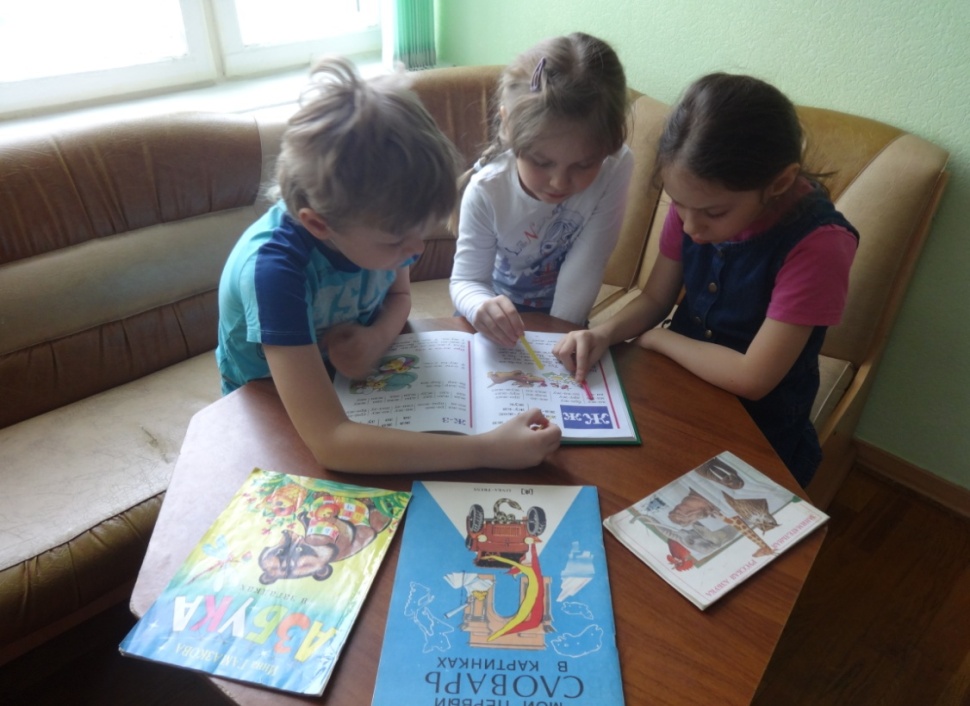 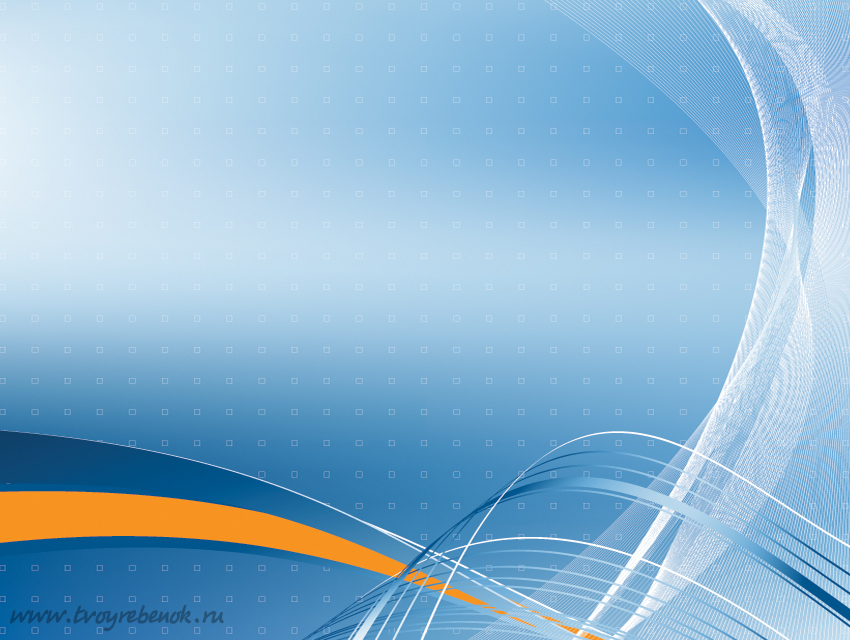 Цель взаимодействия- объединить усилия взрослых для успешного речевого развития каждого ребенка, сформировать у родителей желание помогать своему ребенку, общаться с ним, преодолевать трудности.
Дети
Учитель-логопед
Родители
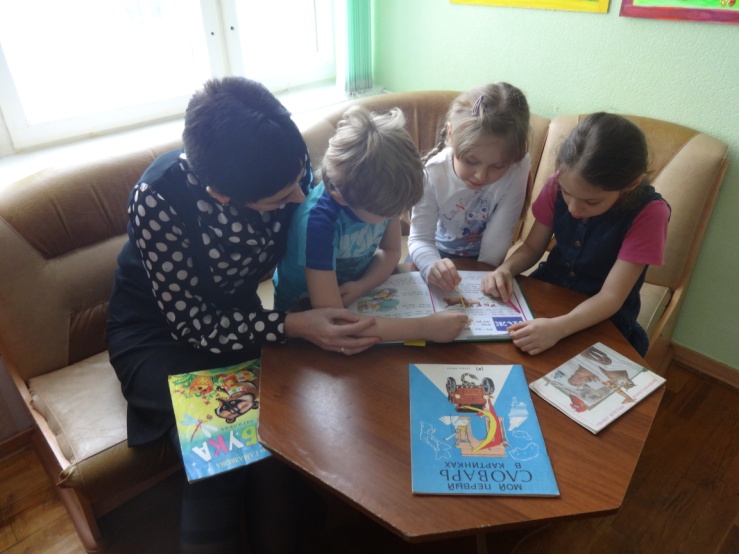 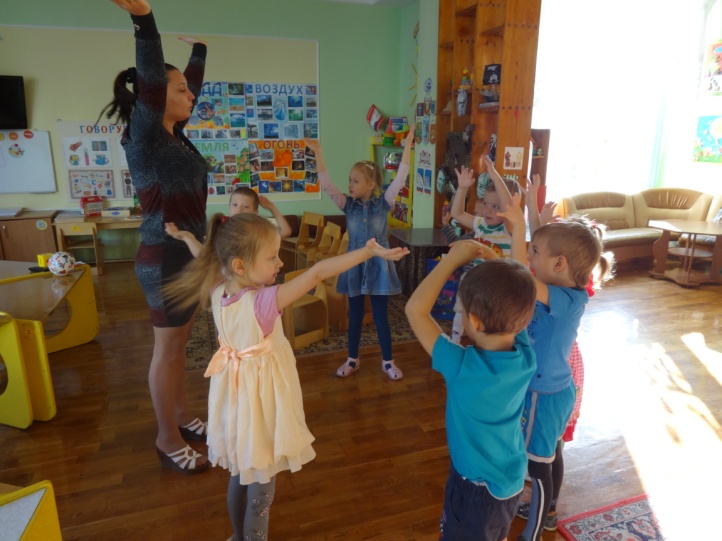 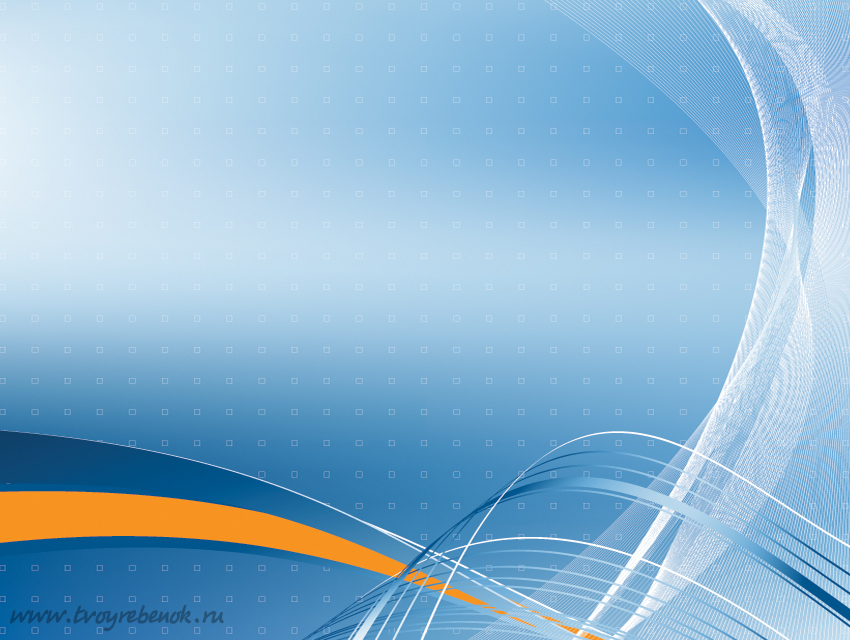 Инновационные формы сотрудничества с семьями:
-консультации для родителей с просмотром презентаций дидактических и компьютерных игр;
мастер-классы с элементами игрового тренинга.
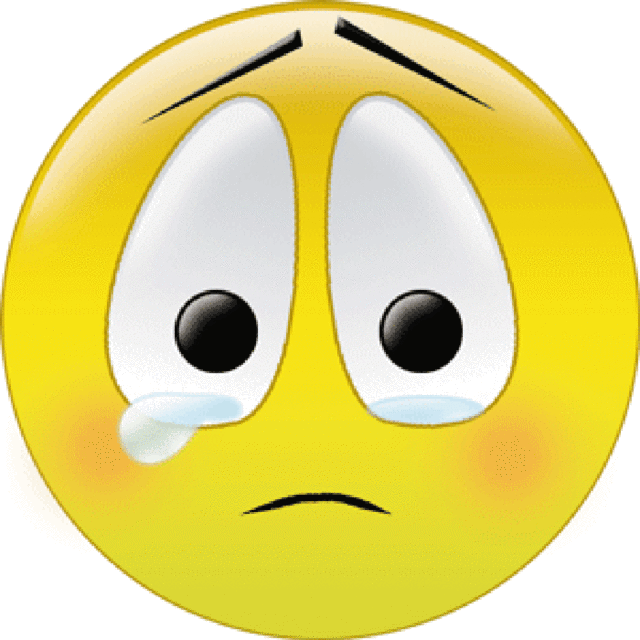 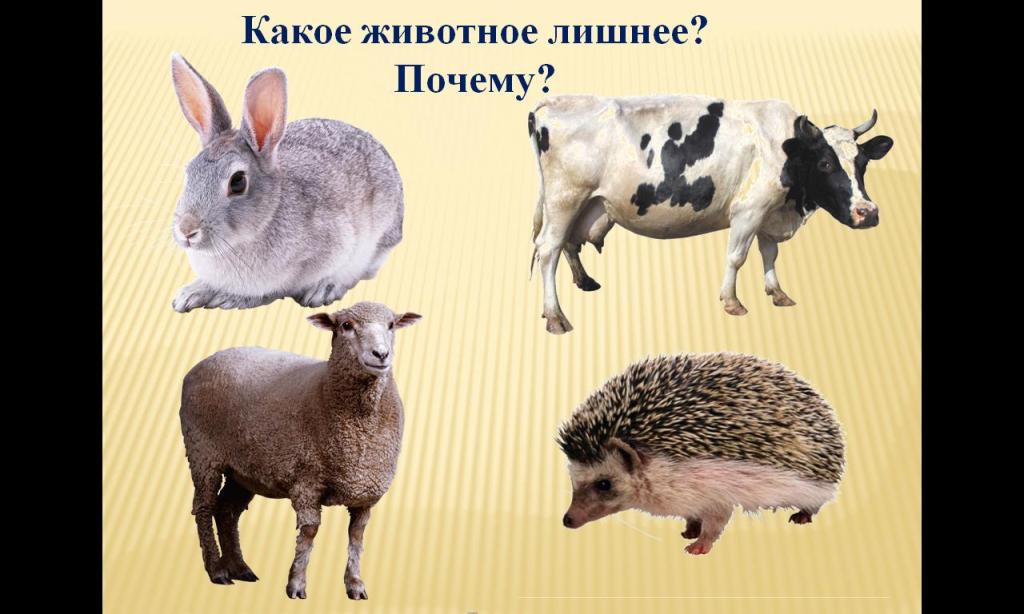 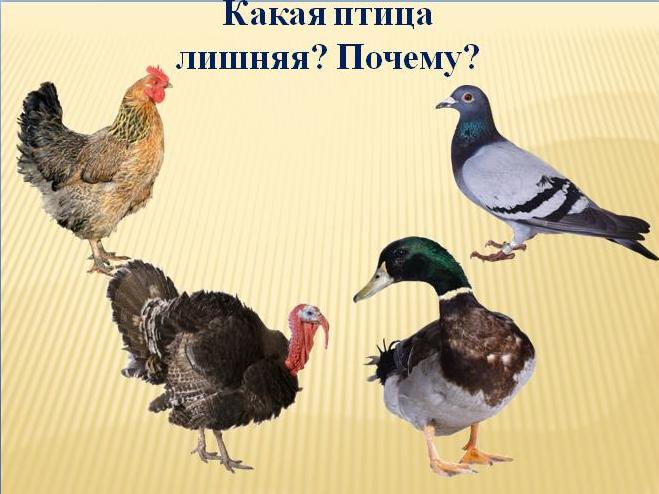 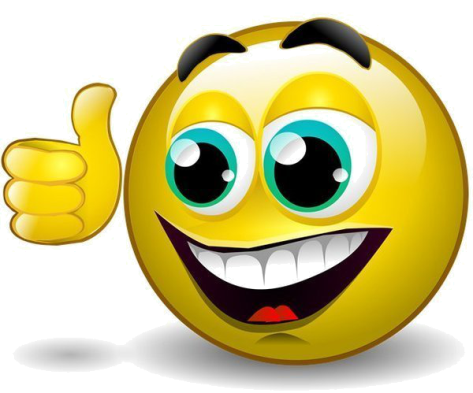 «Домашняя игротека»
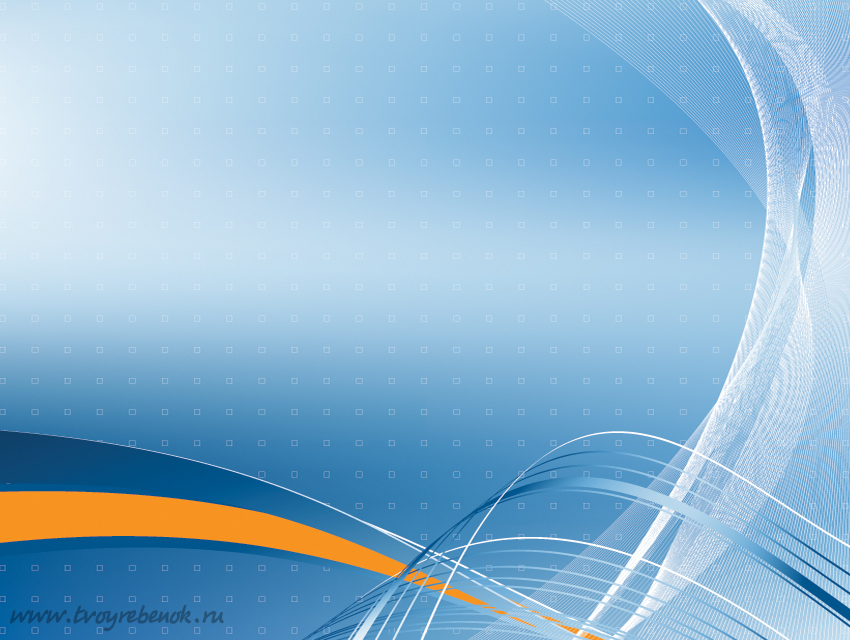 У детей дошкольного возраста основной вид деятельности это игра, и чтобы у них повысился интерес к выполнению речевых упражнений, лучше всего их проводить в совместной игре родителей с детьми.
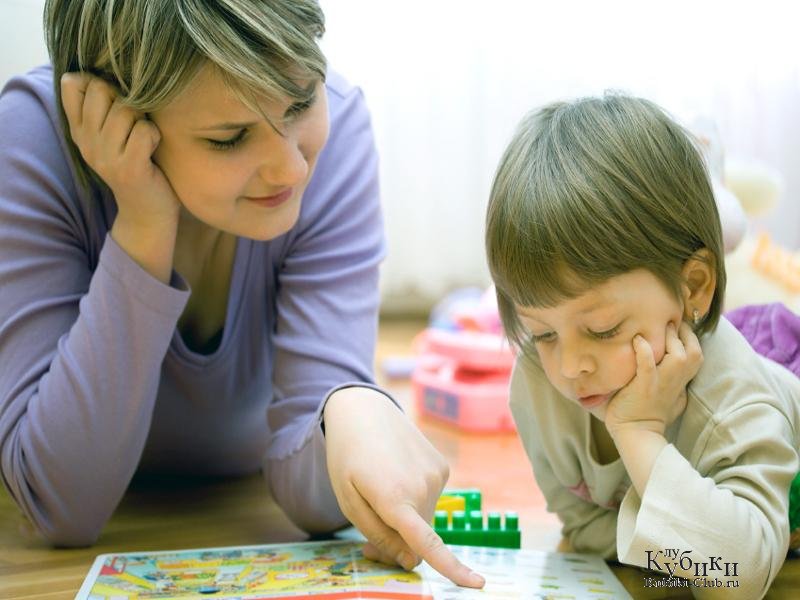 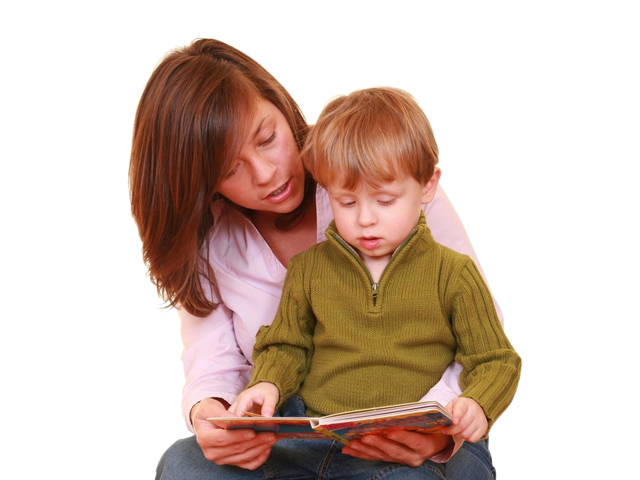 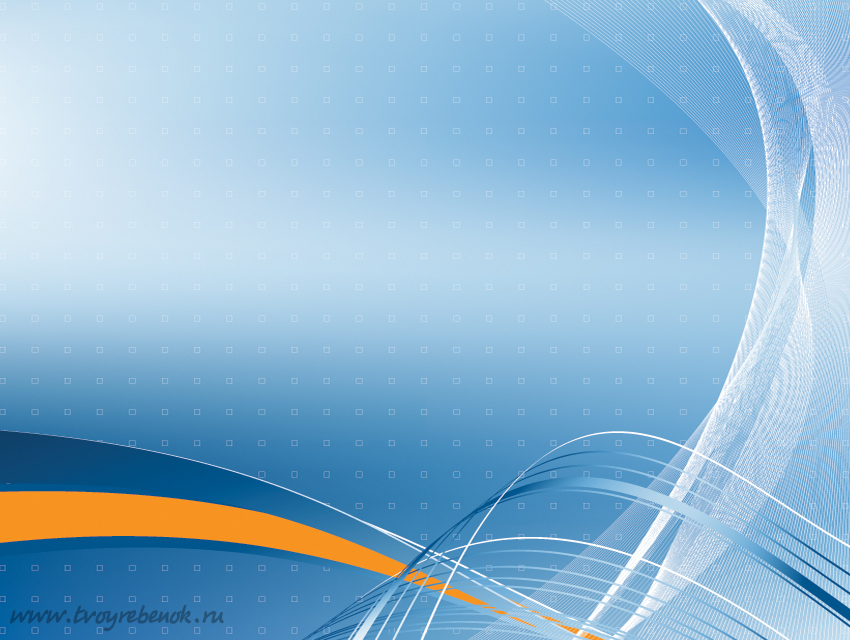 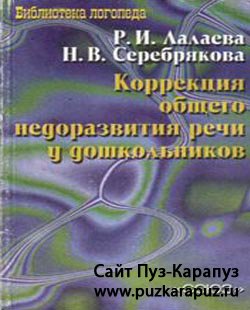 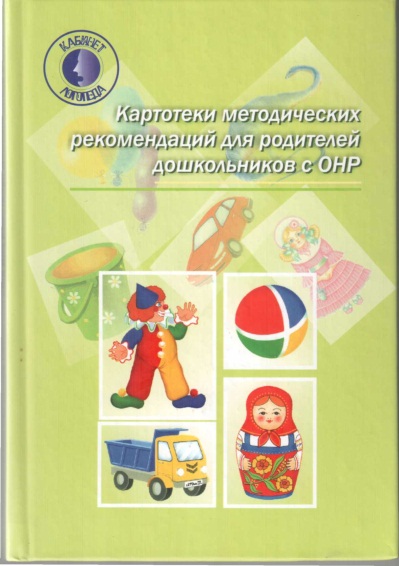 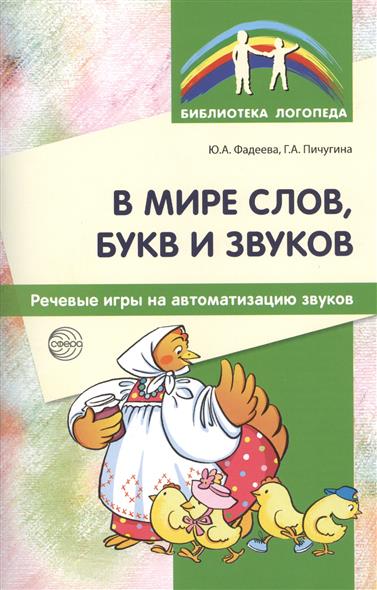 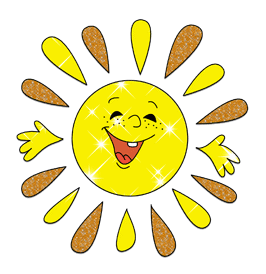 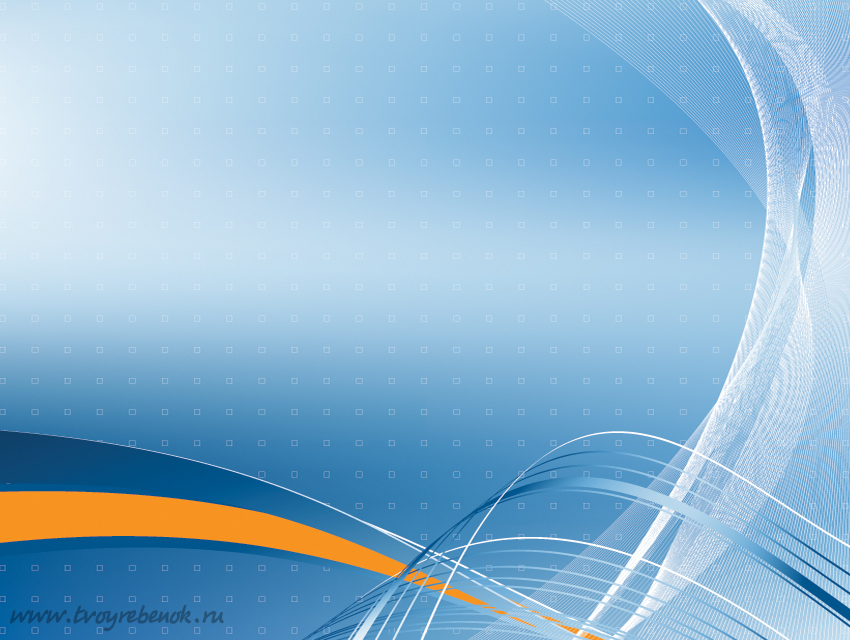 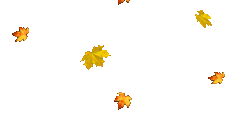 «Домашняя игротека»
	Родителям предлагается «играть на кухне», вовремя прогулки, одевания, умывания, уборки комнаты. Например, по дороге из детского сада (в детский сад) рекомендуем провести игры  «Кто больше придумает слов о солнышке» (о погоде, о дереве), «Кто больше заметит предметов?» (живых, неживых, с заданным звуком), «Кто летает?», «Что летает?», «Какие листья на деревьях?, «С какого дерева упал лист?», «Что делают ветер, дождь, снег?» и т.д.
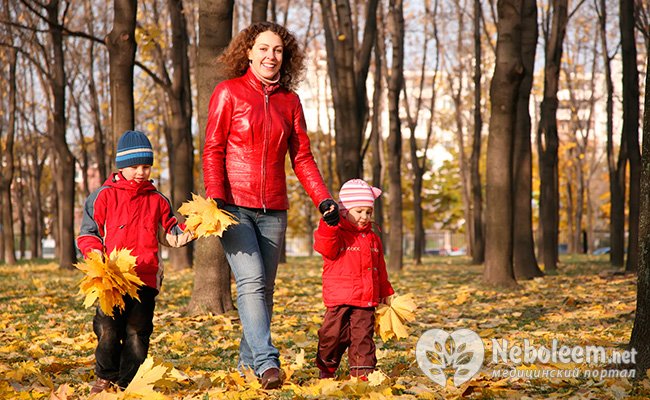 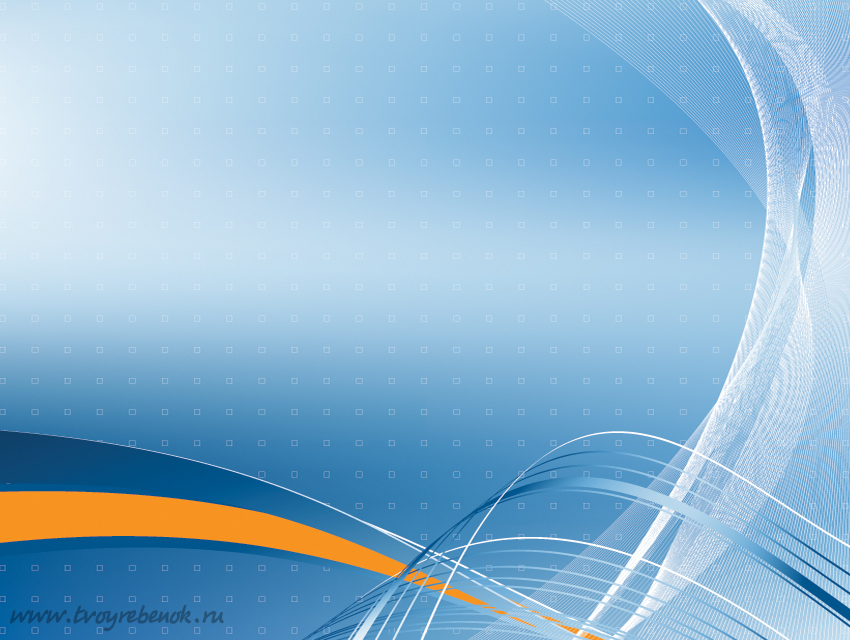 На кухне можно проводить игры на развитие умения ребенка:
- образовывать слова с уменьшительно-ласкательными суффиксами «Назови ласково»;                                                                                       - образовывать формы единственного и множественного числа «Один- много»;
- согласовывать существительные с числительными «Сосчитай и назови»;
- согласовывать прилагательные с существительными в роде «Назови цвет»;
- использовать имена существительные в родительном падеже: игра с мячом «Есть - нет»;
- употреблять существительные в творительном падеже «Угощаю»; 
- образовывать относительные прилагательные «Какой салат?».
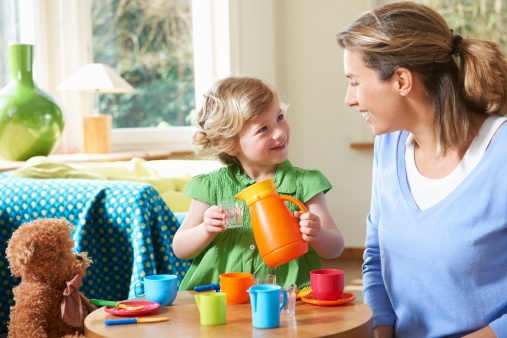 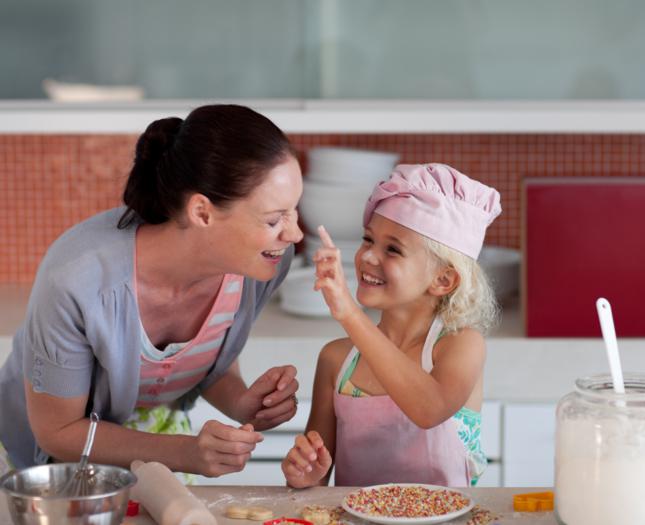 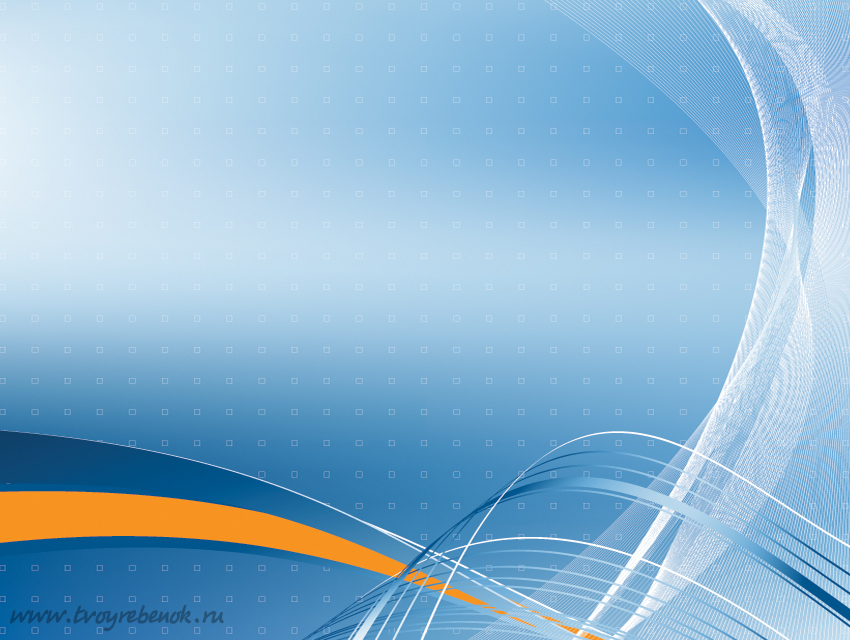 Речевая игра «Какой салат?»
Задачи: автоматизировать звук [с] в словах;
упражнять в образовании относительных прилагательных.
Салат из мяса - мясной салат.
Салат из свеклы - свекольный салат.
Салат из фасоли - фасолевый салат.
Салат из лосося - лососевый салат.
Салат из ананасов - ананасовый салат.
Салат из капусты - капустный салат.
Салат из сыра - сырный салат.
Салат из риса - рисовый салат.
Салат с чесноком - чесночный салат.
Салат, выложенный слоями - слоеный салат.
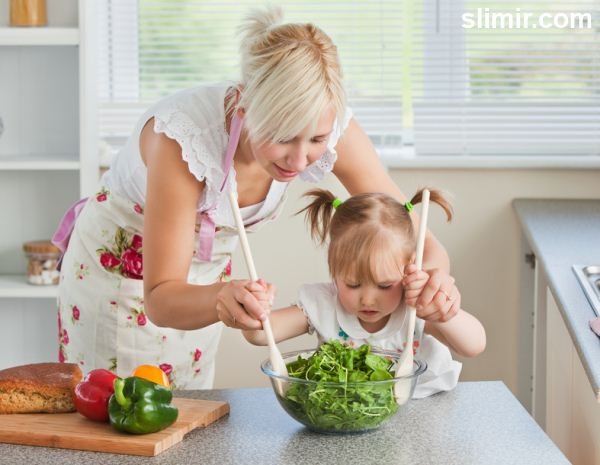 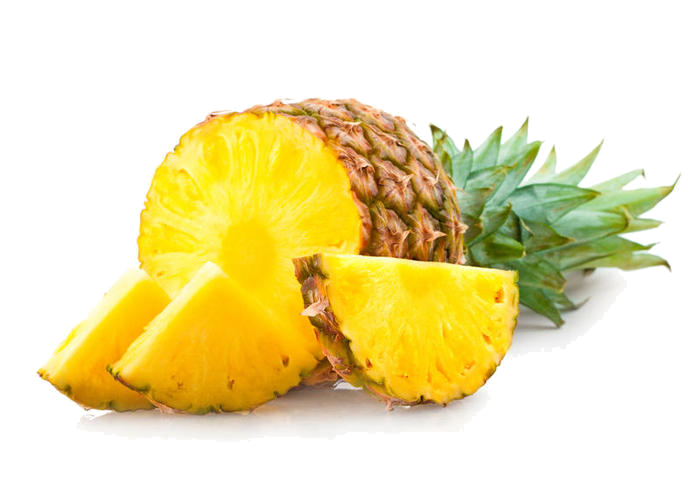 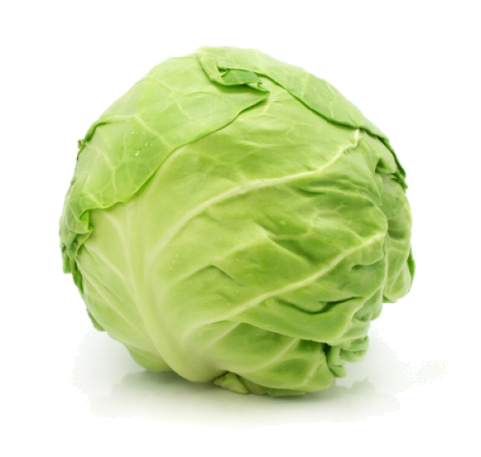 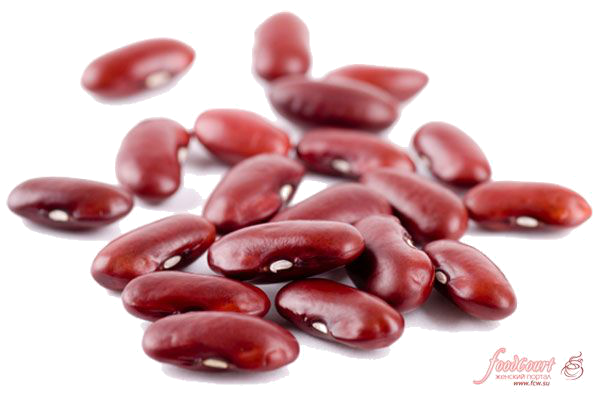 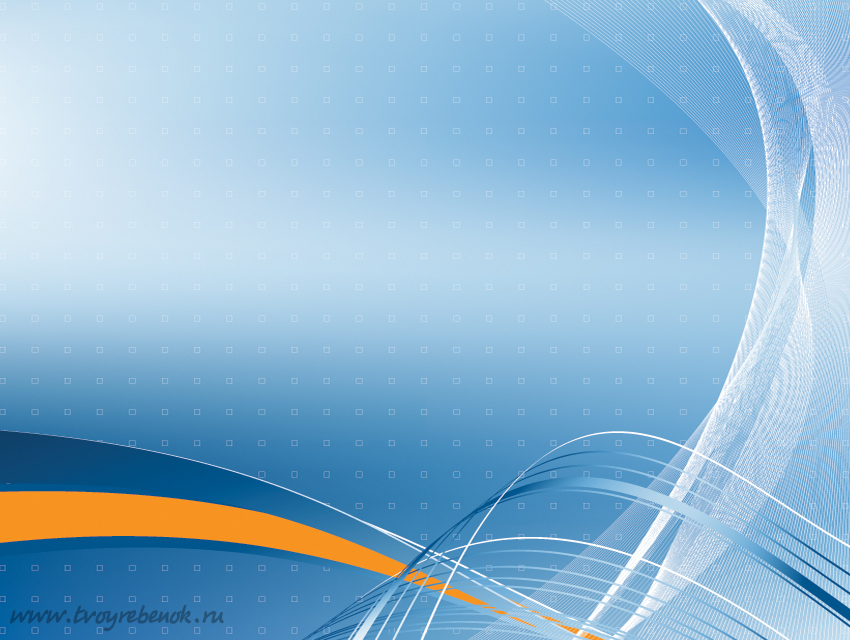 Речевая игра «Куда положим?»
	Задачи: автоматизировать звук [ц] в словах с прямыми слогами; упражнять в образовании существительных суффиксальным способом (с помощью суффикса -ниц- со значением вместилища).
Хлеб - хлебница.
Конфеты - конфетница.
Селедка - селедочница.
Мыло - мыльница.
Суп - супница.
Иголки - игольница.
Сахар - сахарница. 
Перец - перечница. 
Сухари - сухарница.
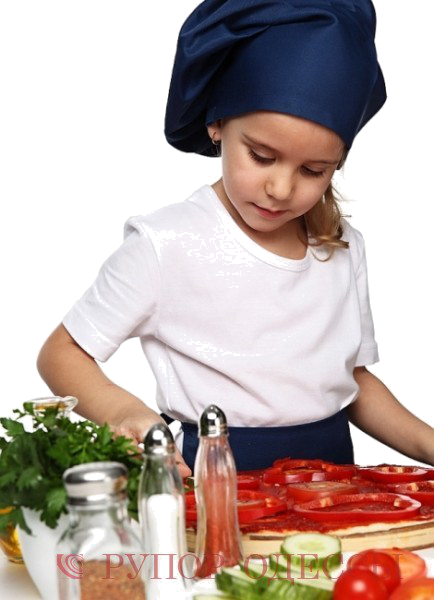 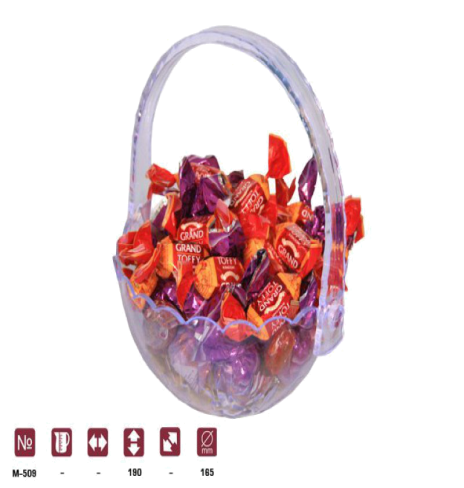 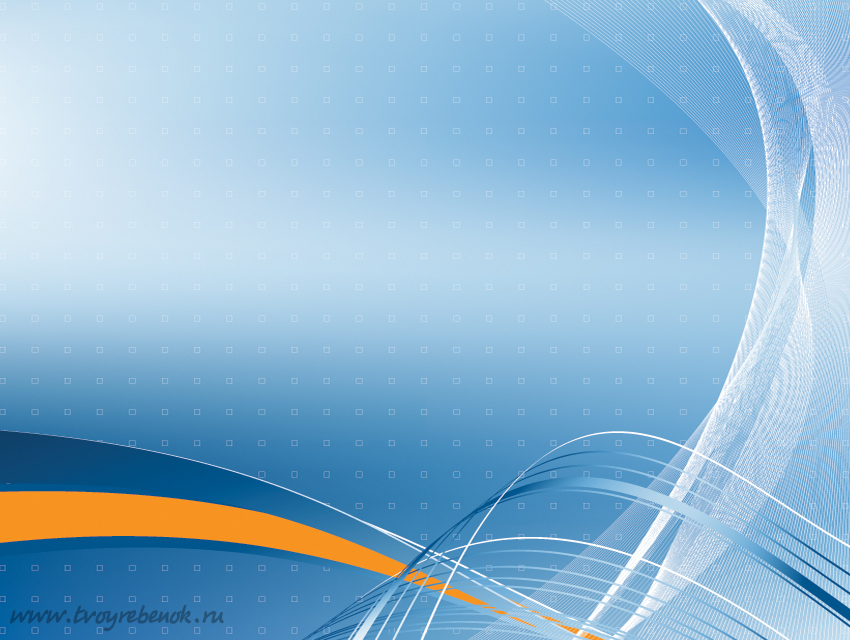 Игра с мячом «Есть - нет» 
	Учить образовывать имена существительные в родительном падеже.
У меня есть помидор. - А у меня нет помидора.
У меня есть стакан. - ...
У меня есть кубик. - ...
У меня есть мяч. - ...
У меня есть обруч. - ...
У меня есть кукла. - А у меня нет куклы.
У меня есть кофта. - ...
У меня есть подушка. - ...
У меня есть ведро. - А у меня нет ведра.
У меня есть полотенце. - ...
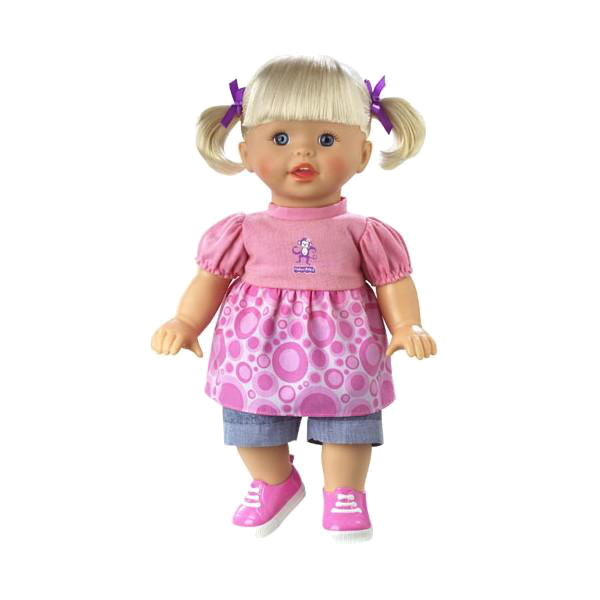 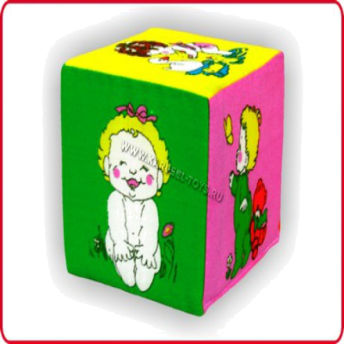 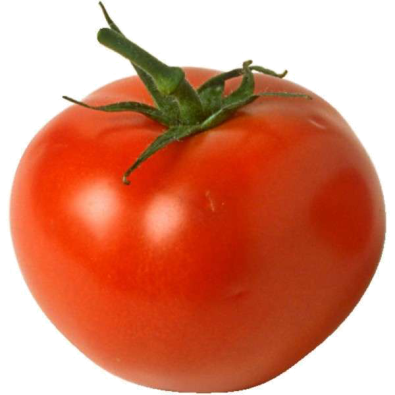 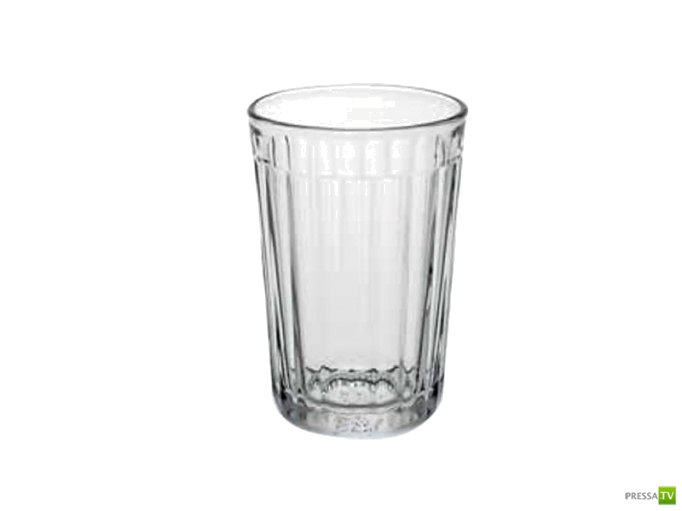 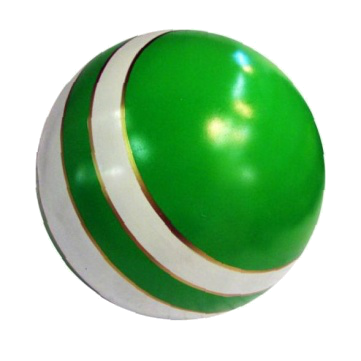 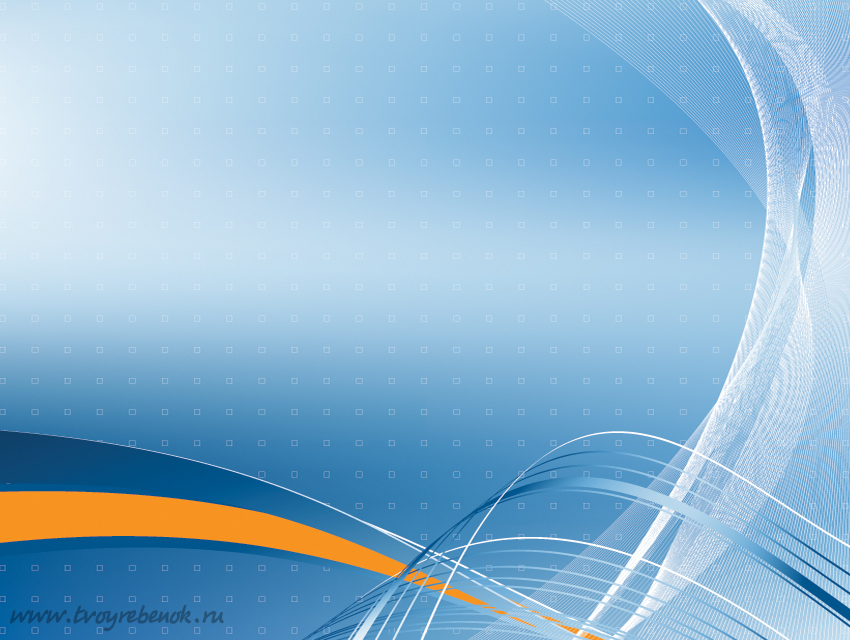 Работа по развитию грамматического строя речи проводится в комплексной системе по обогащению и расширению словарного запаса, развитию внимания, воображения, памяти, логического мышления и автоматизации поставленных звуков.
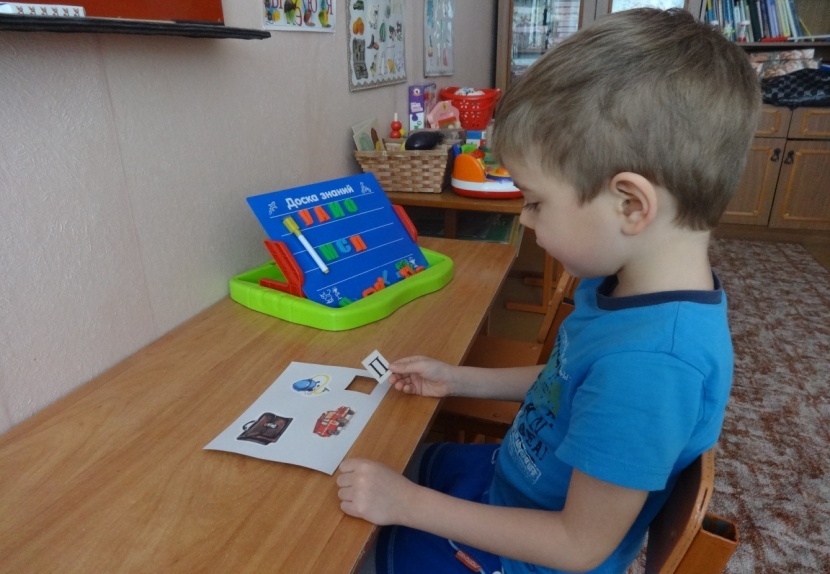 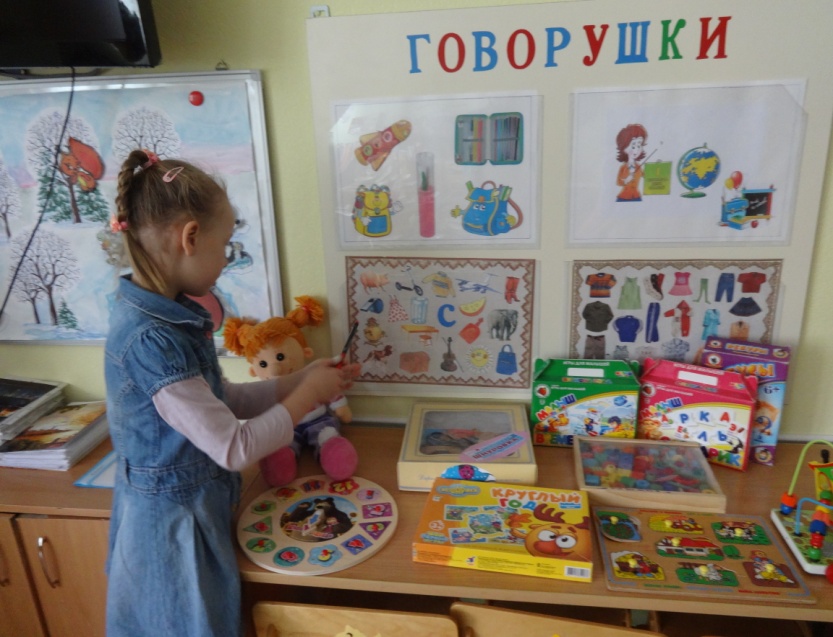 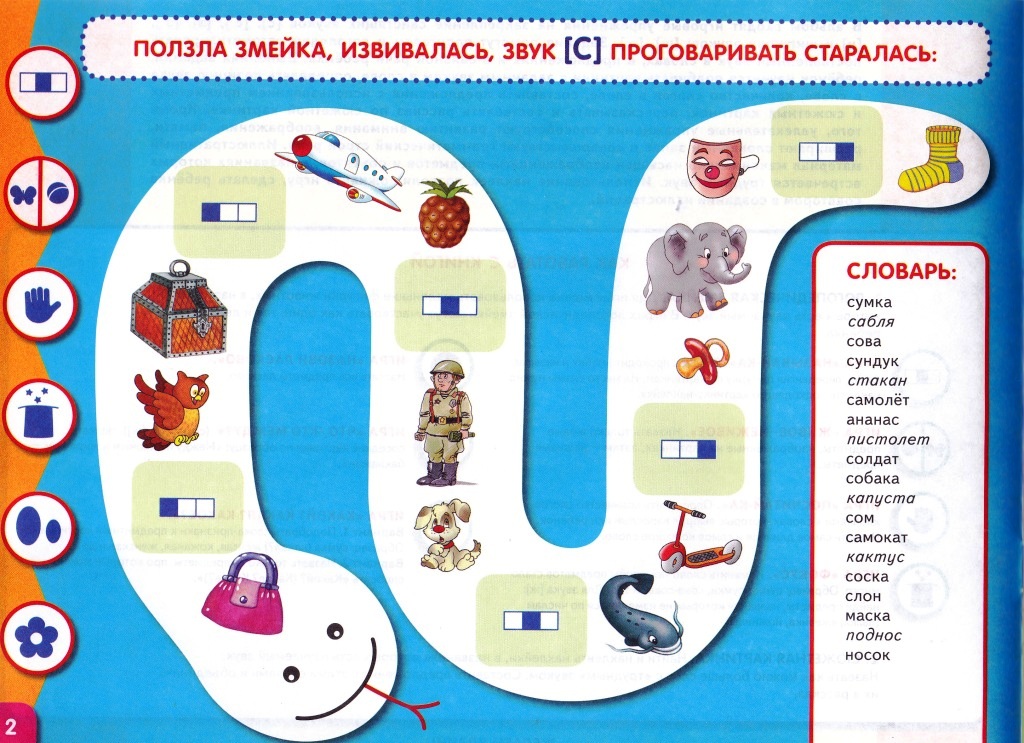 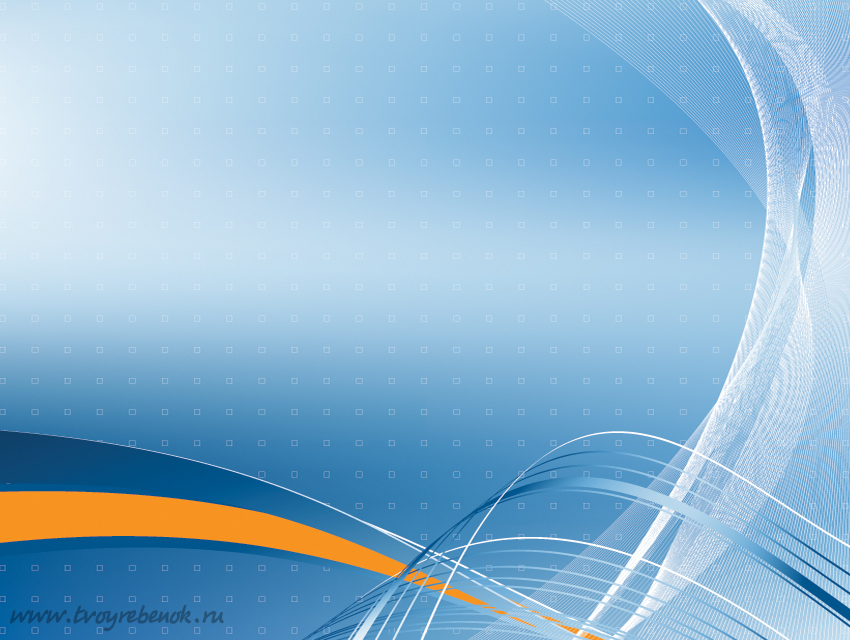 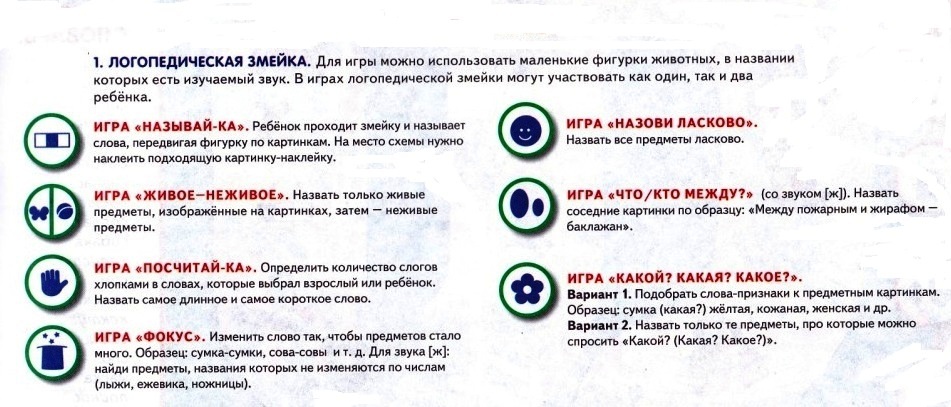 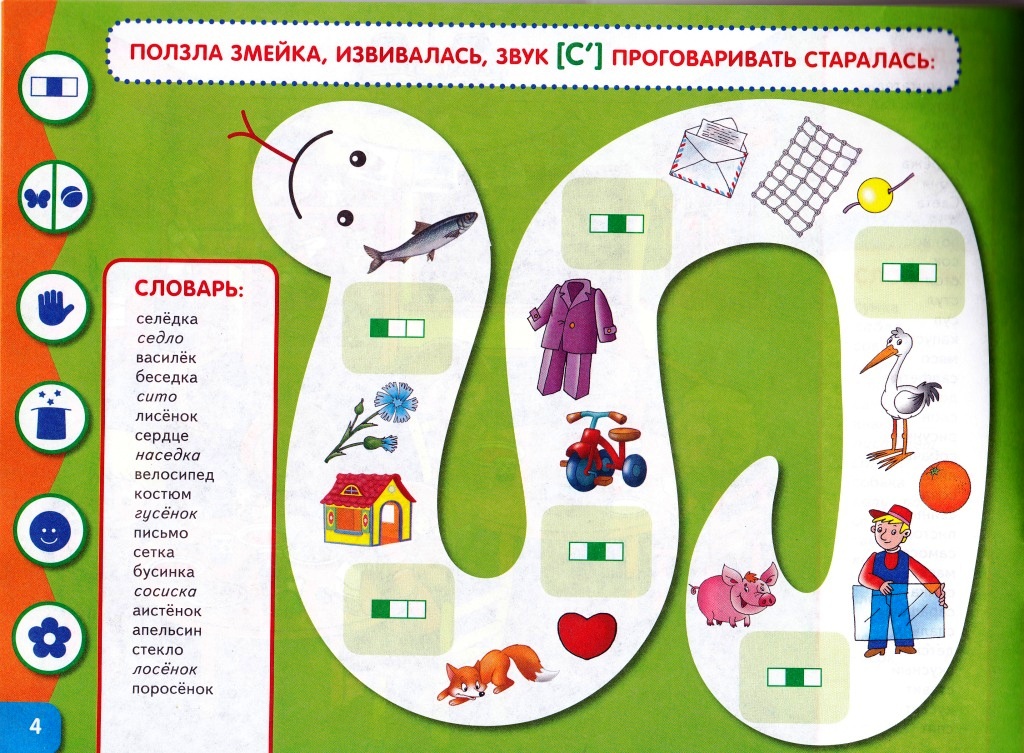 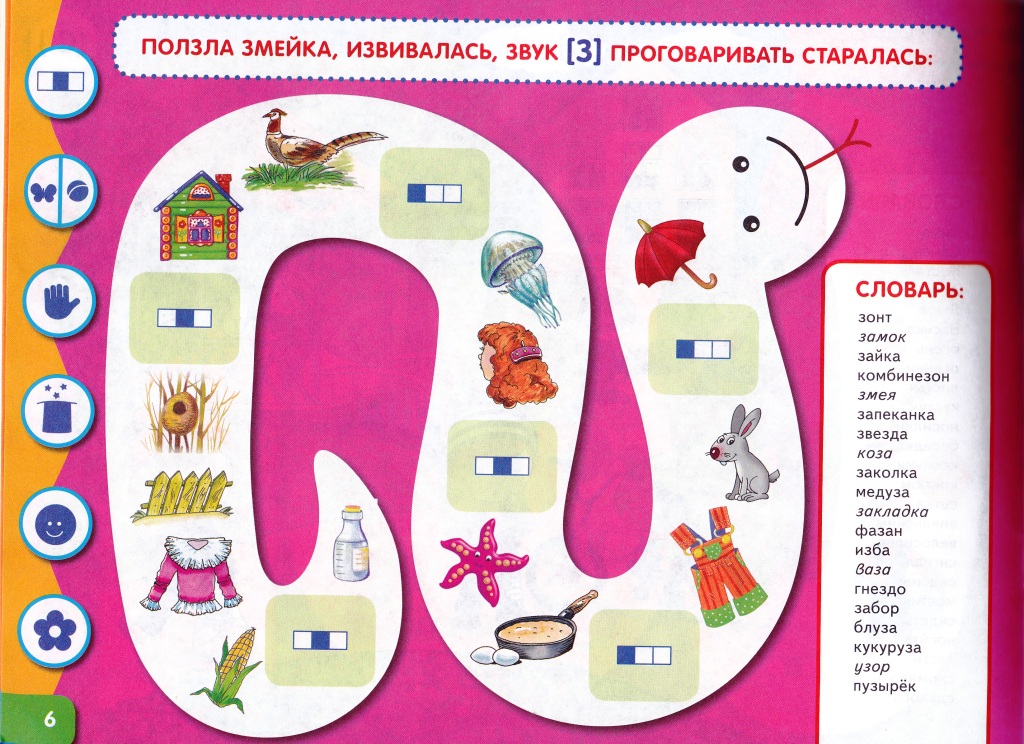 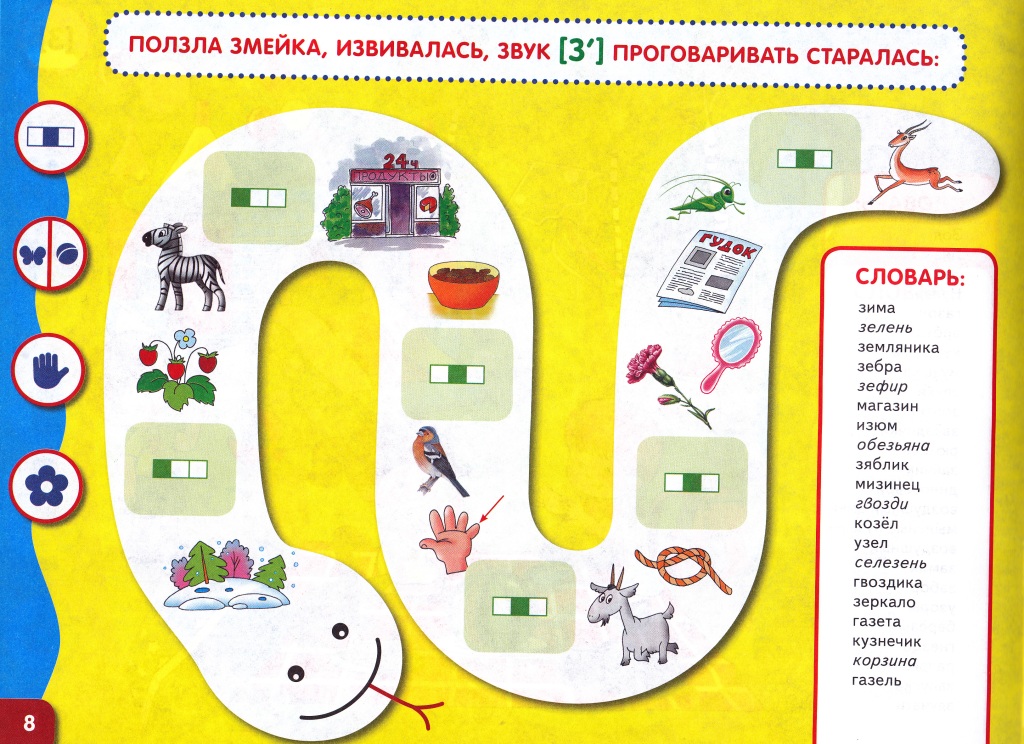 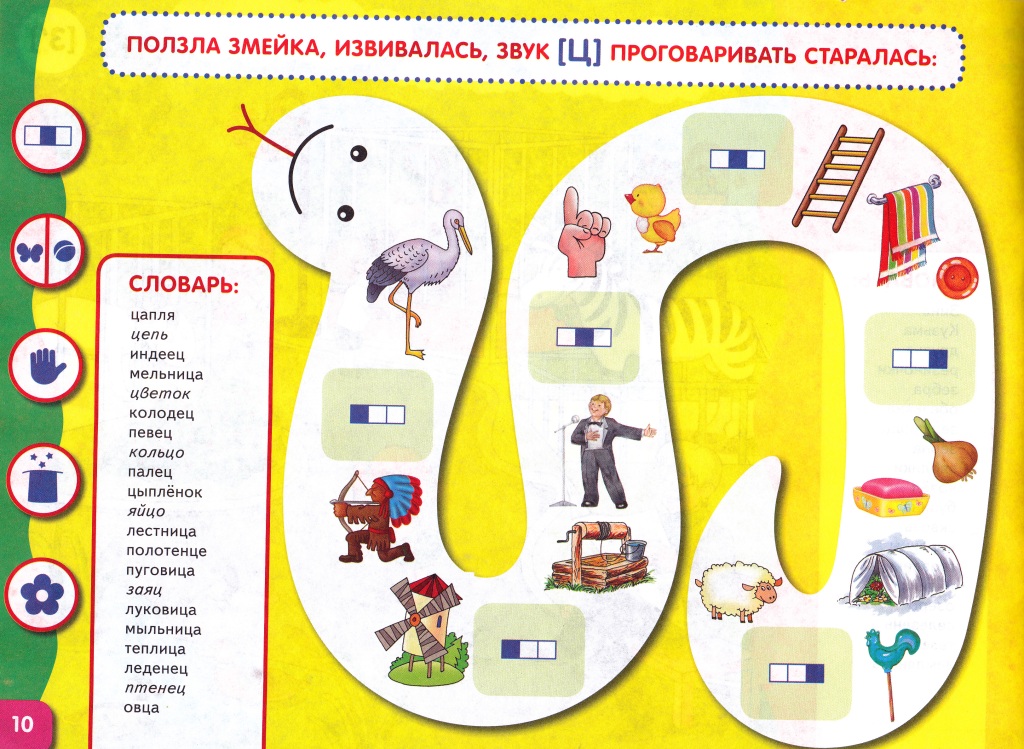 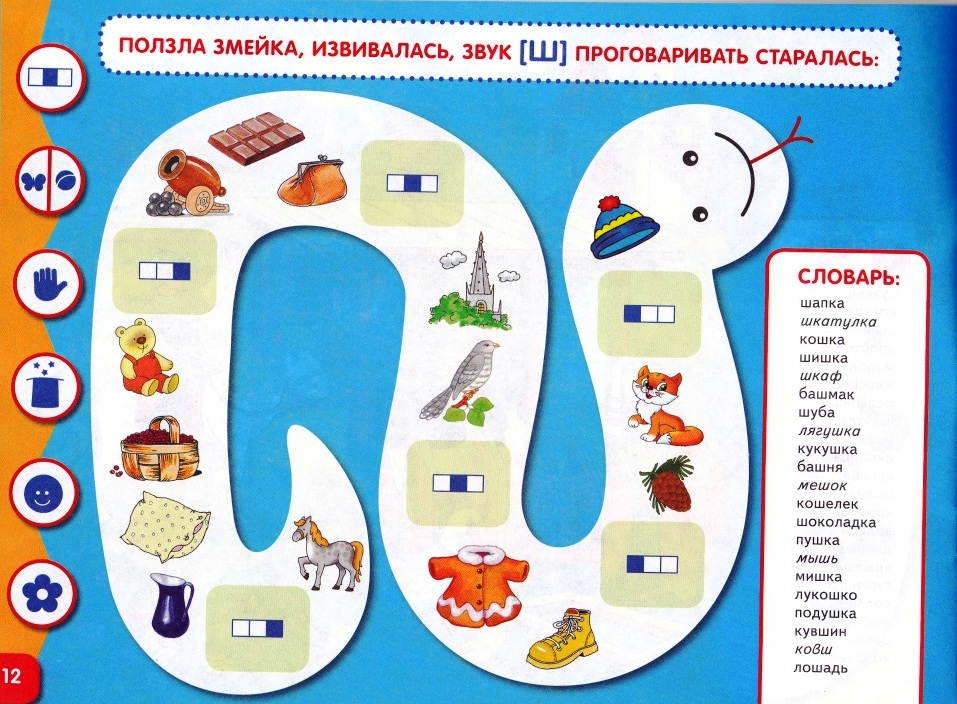 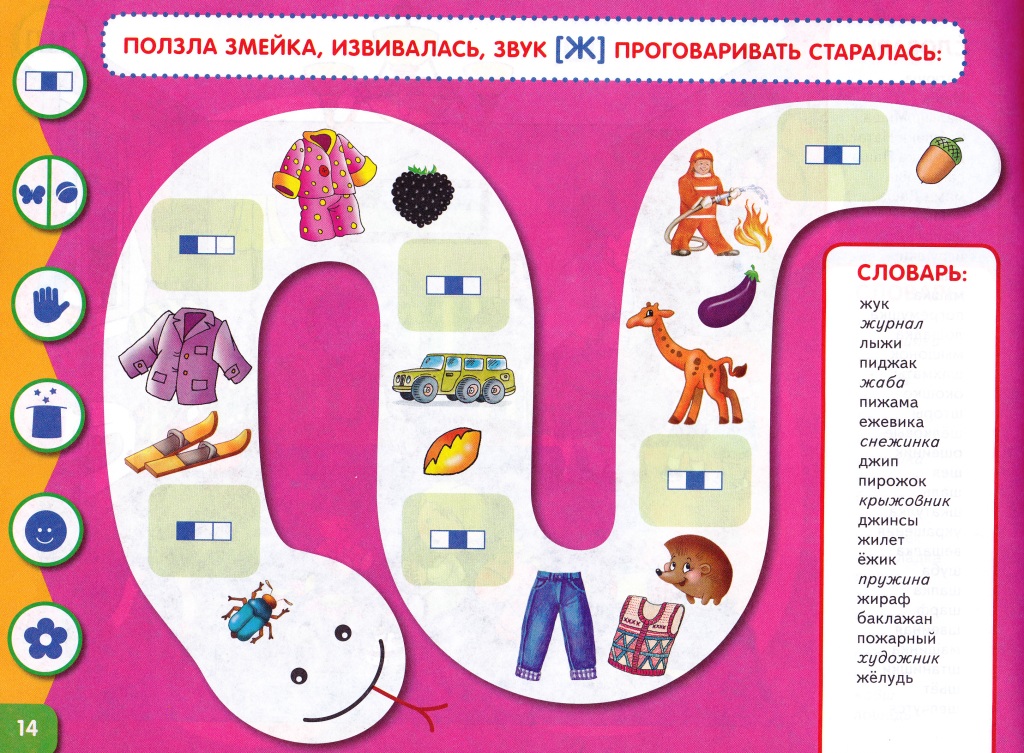 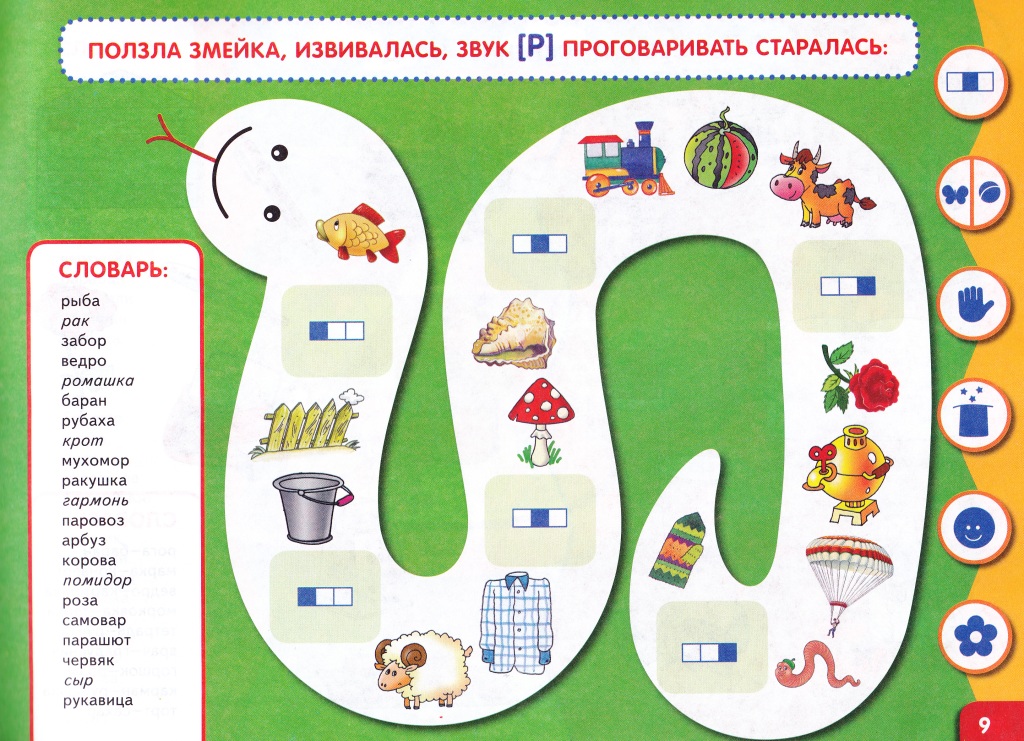 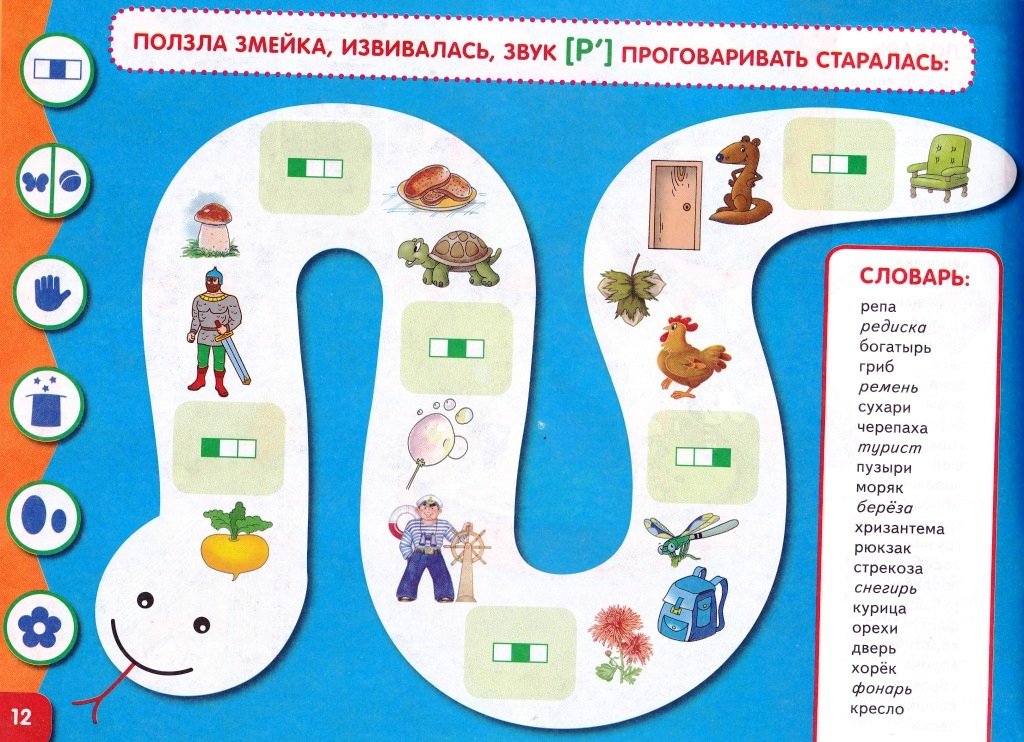 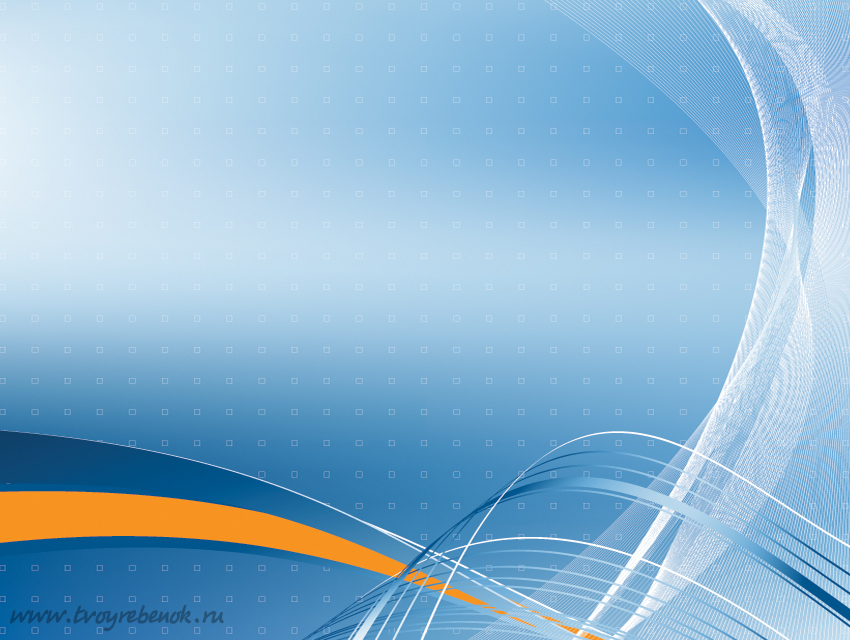 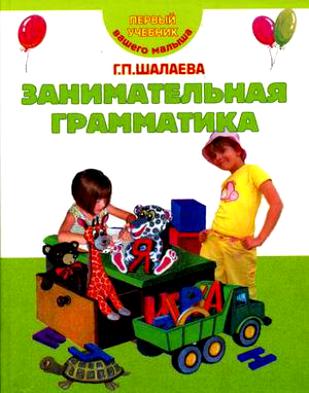 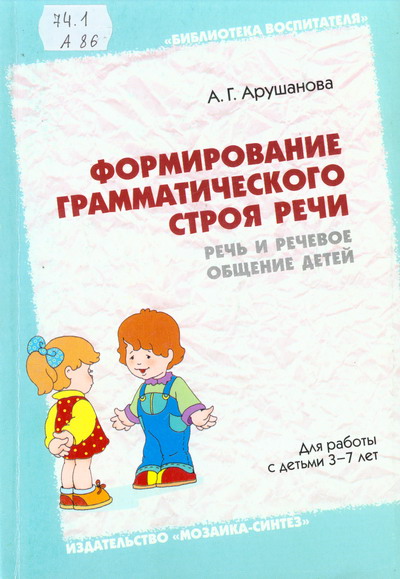 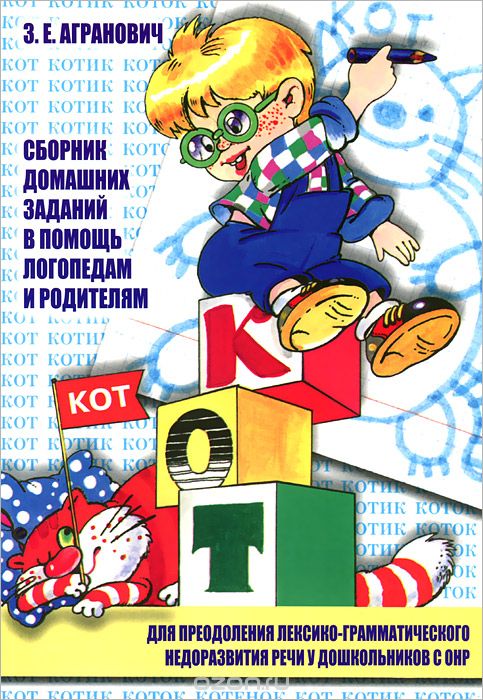 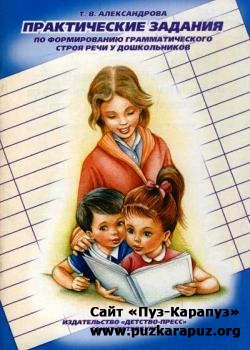 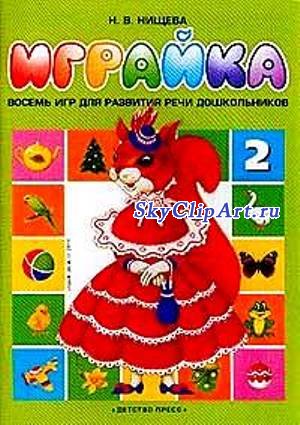 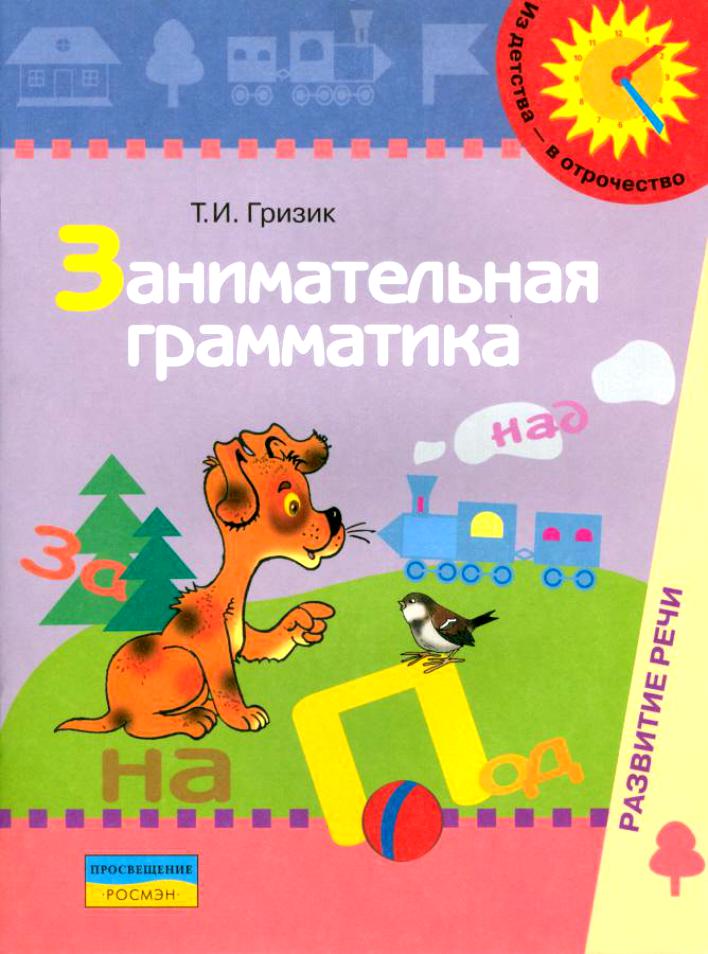 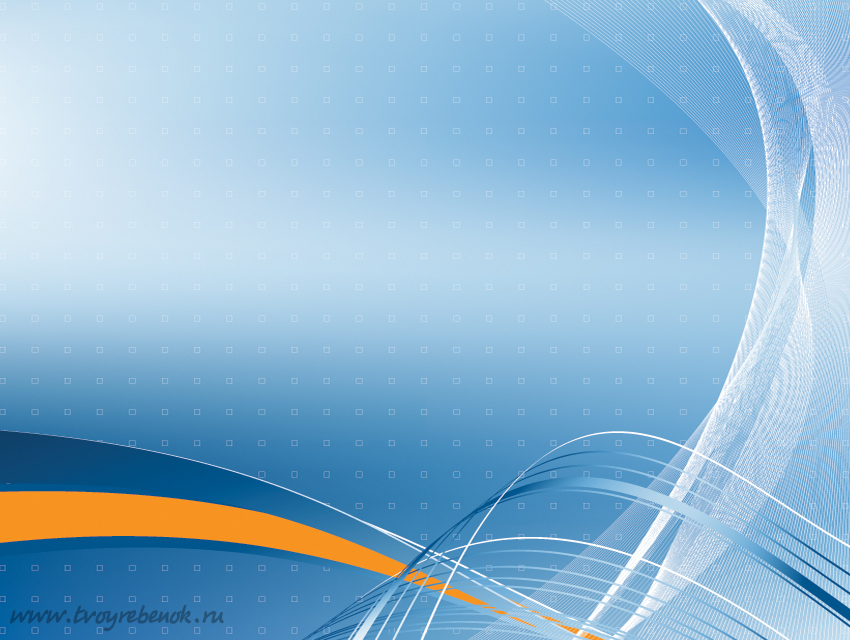 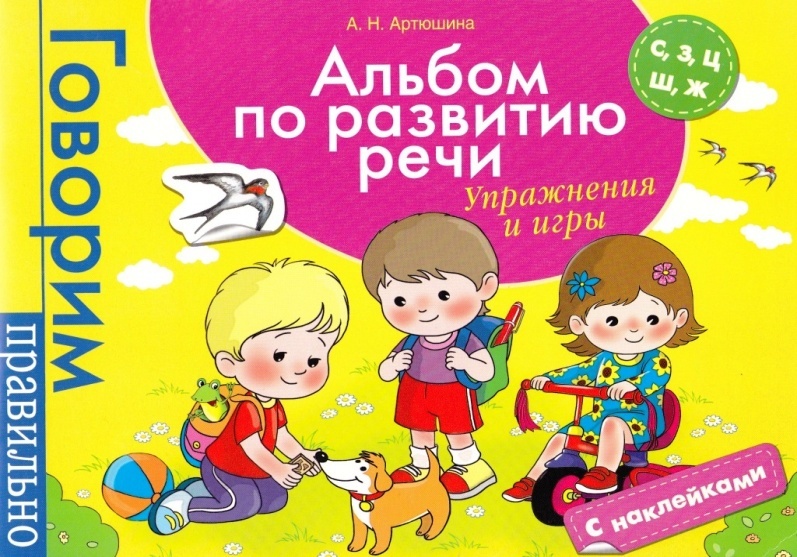 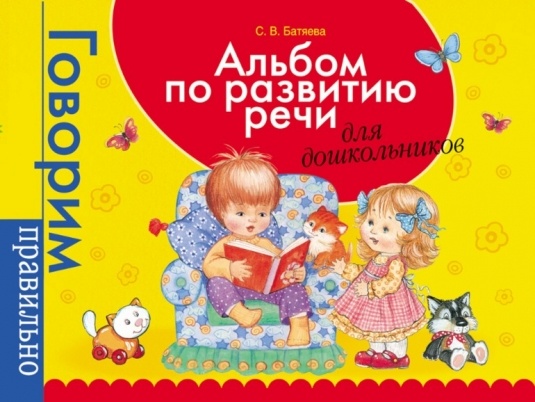 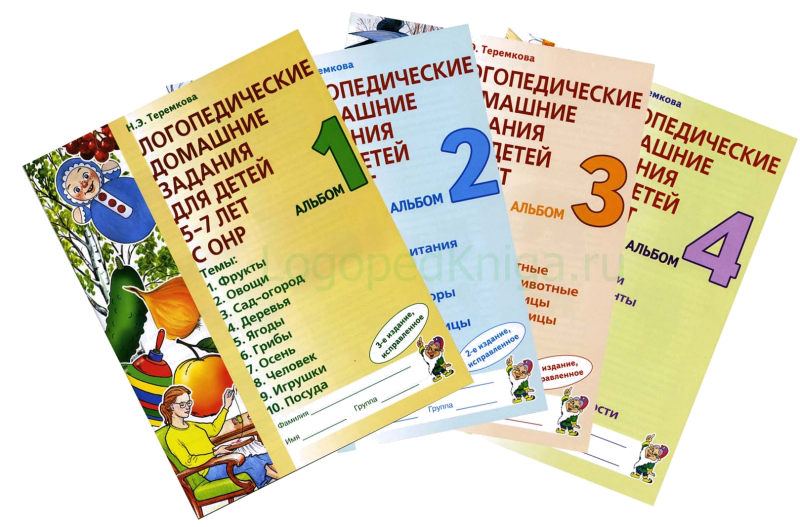 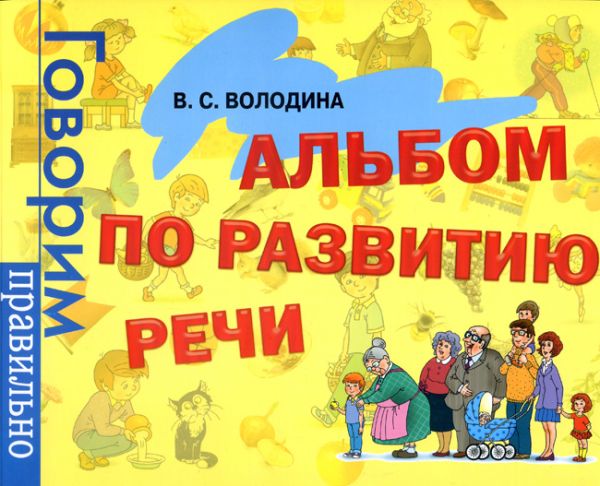 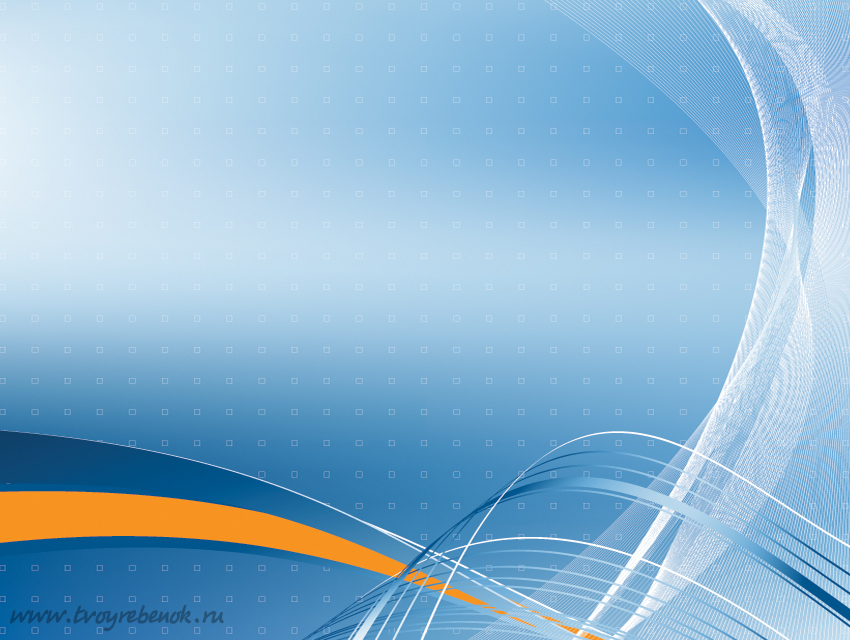 Таким образом, для успешной коррекции речевых нарушений необходимо  проводить просветительскую работу, привлекать внимание родителей к проблемам ребенка, научить их действовать совместно.
 	Взаимодействие учителя-логопеда с семьей значительно повышает эффективность педагогического воздействия на детей, позволяет преодолеть многие трудности и проблемы и получить желаемый результат в речевом развитии каждого ребенка при подготовке к школе.
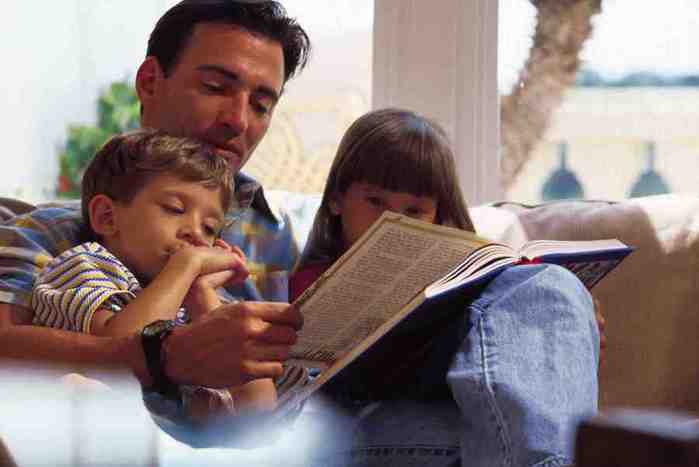 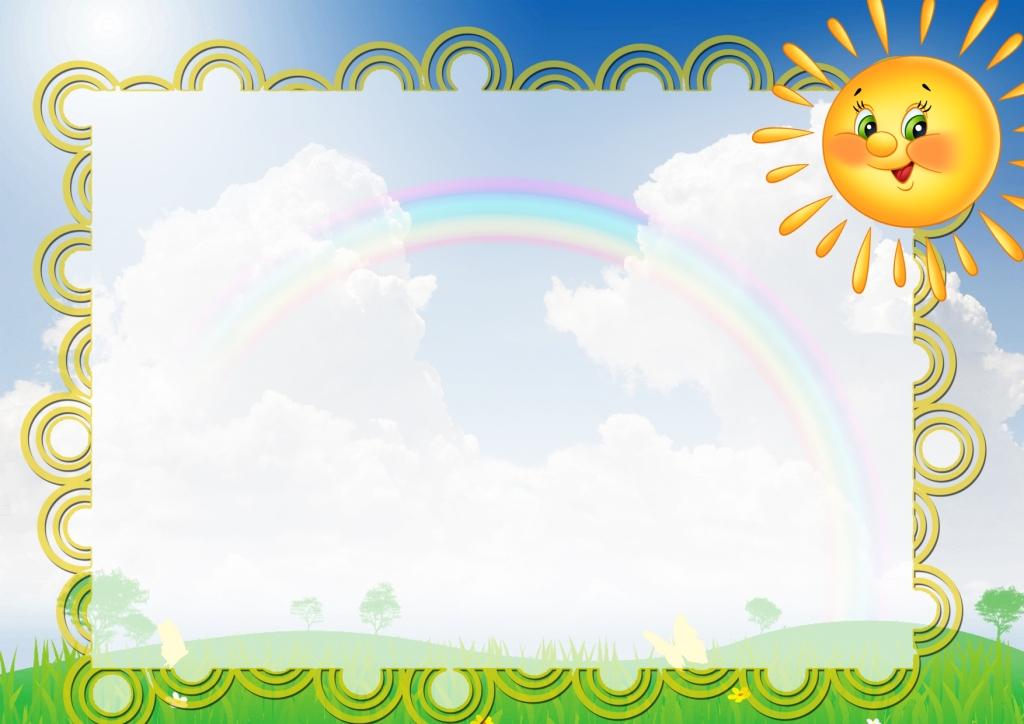 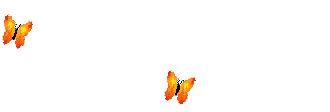 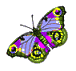 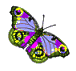 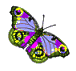 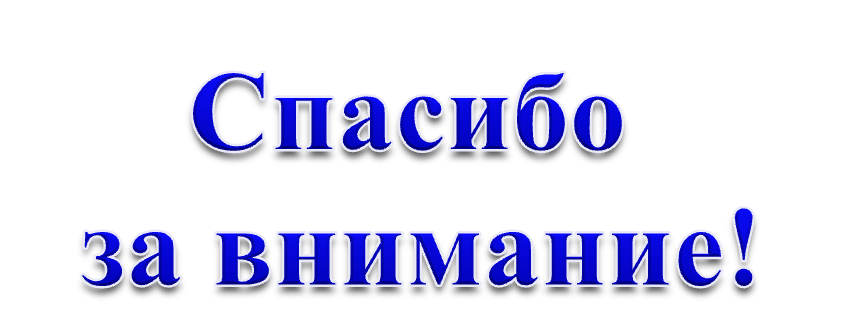